Jaunatne Eiropā - Preventīvie pasākumi atkarību veicinošo vielu mazināšanā jauniešu vidū
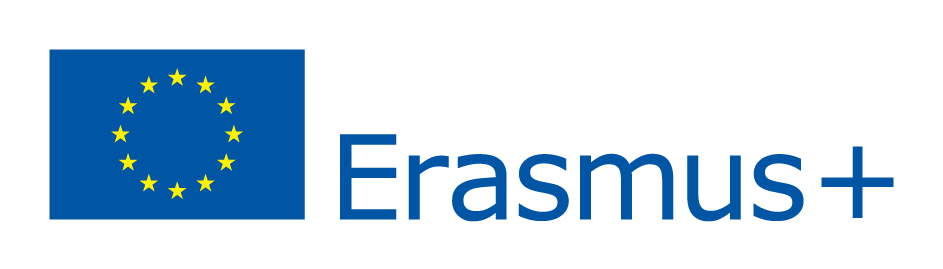 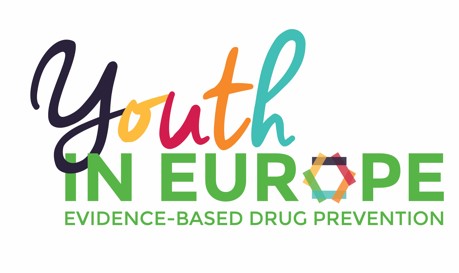 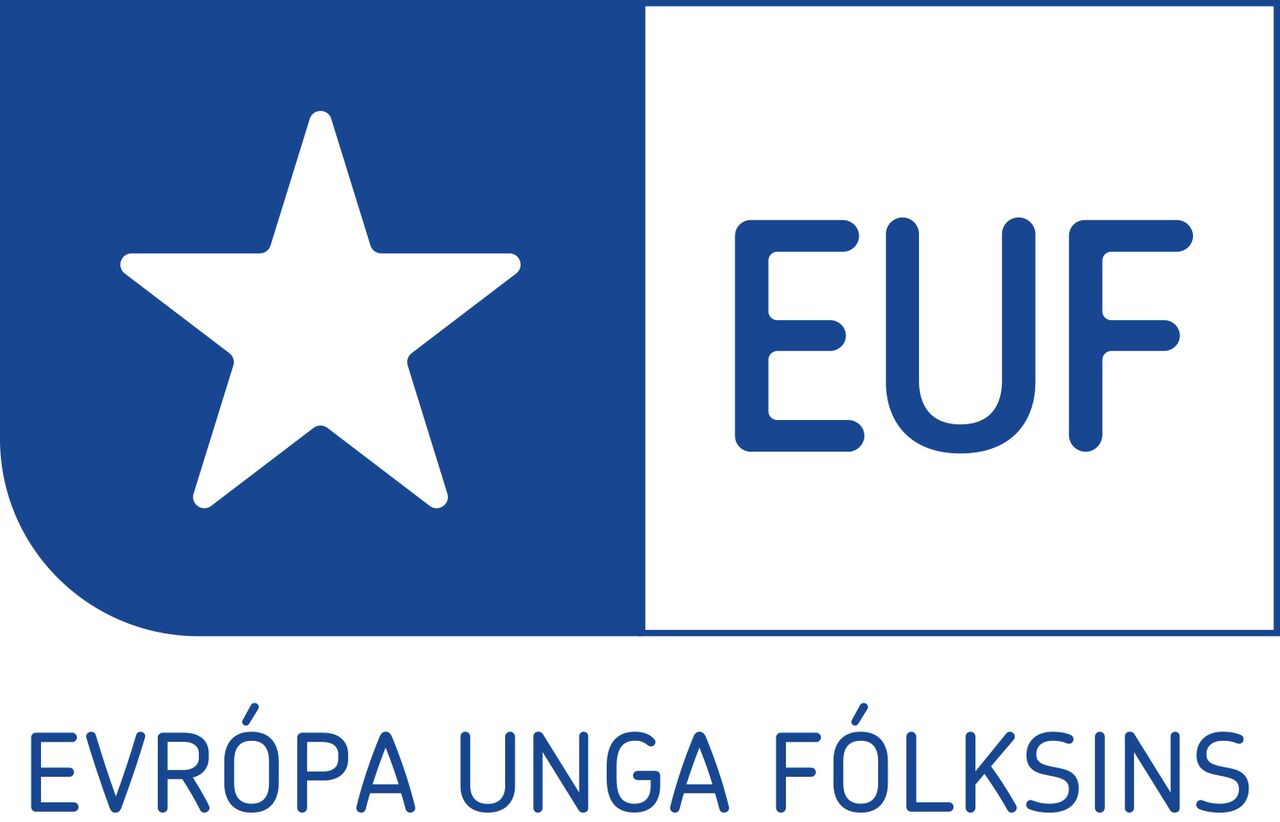 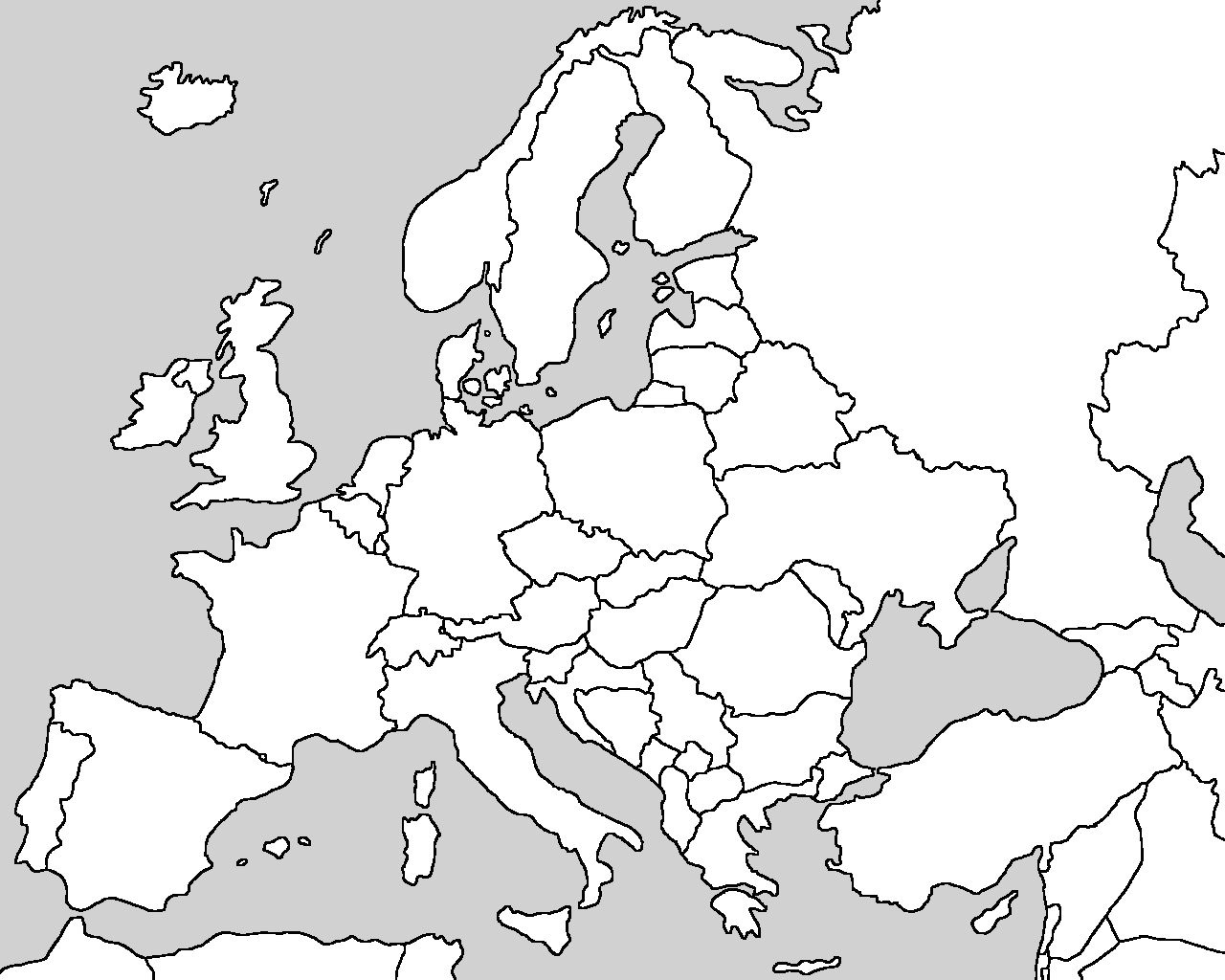 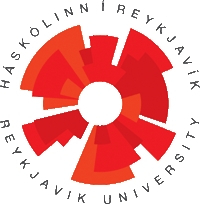 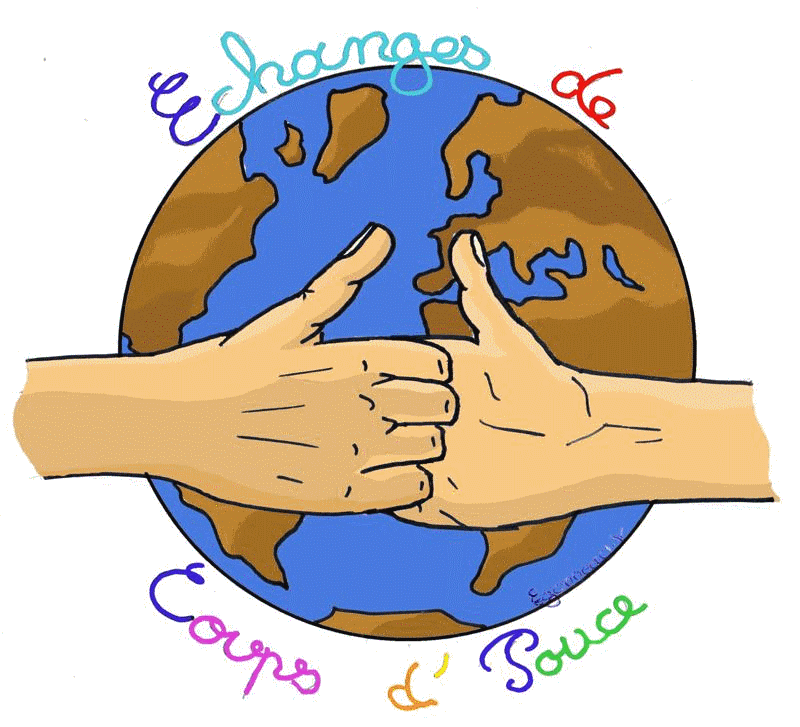 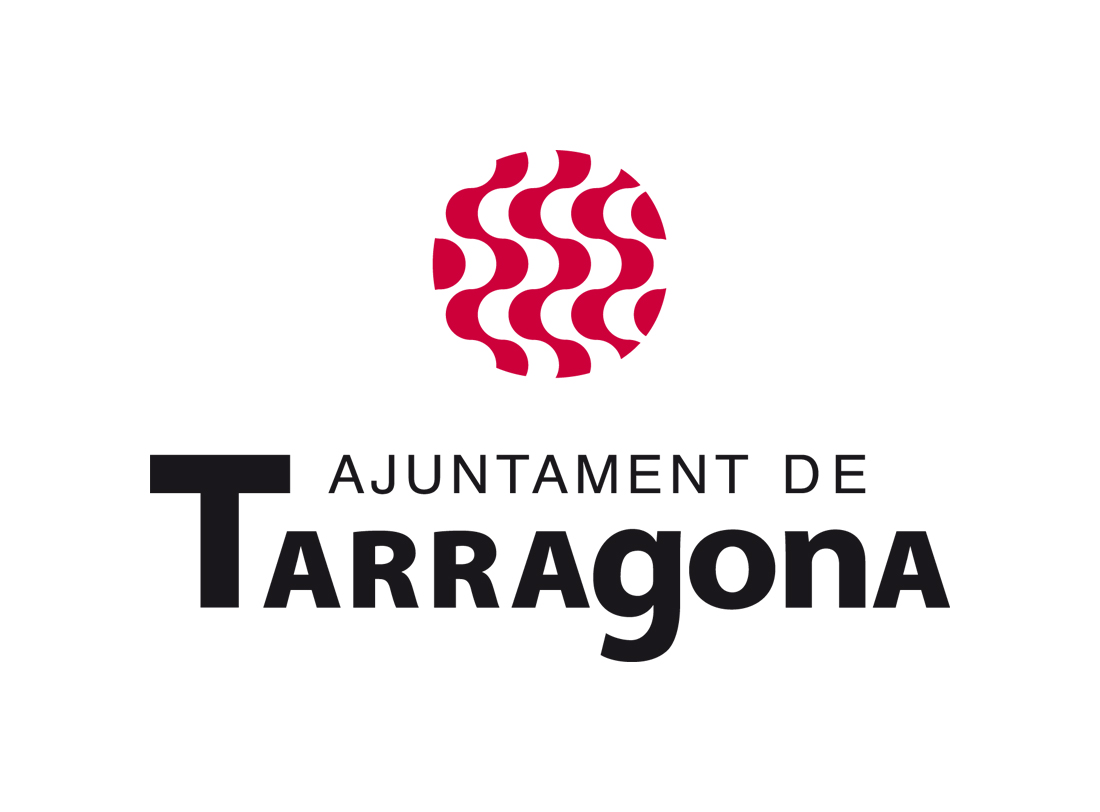 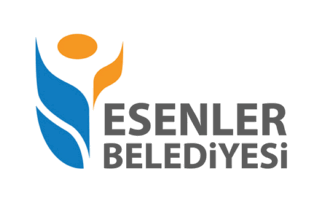 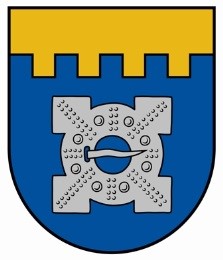 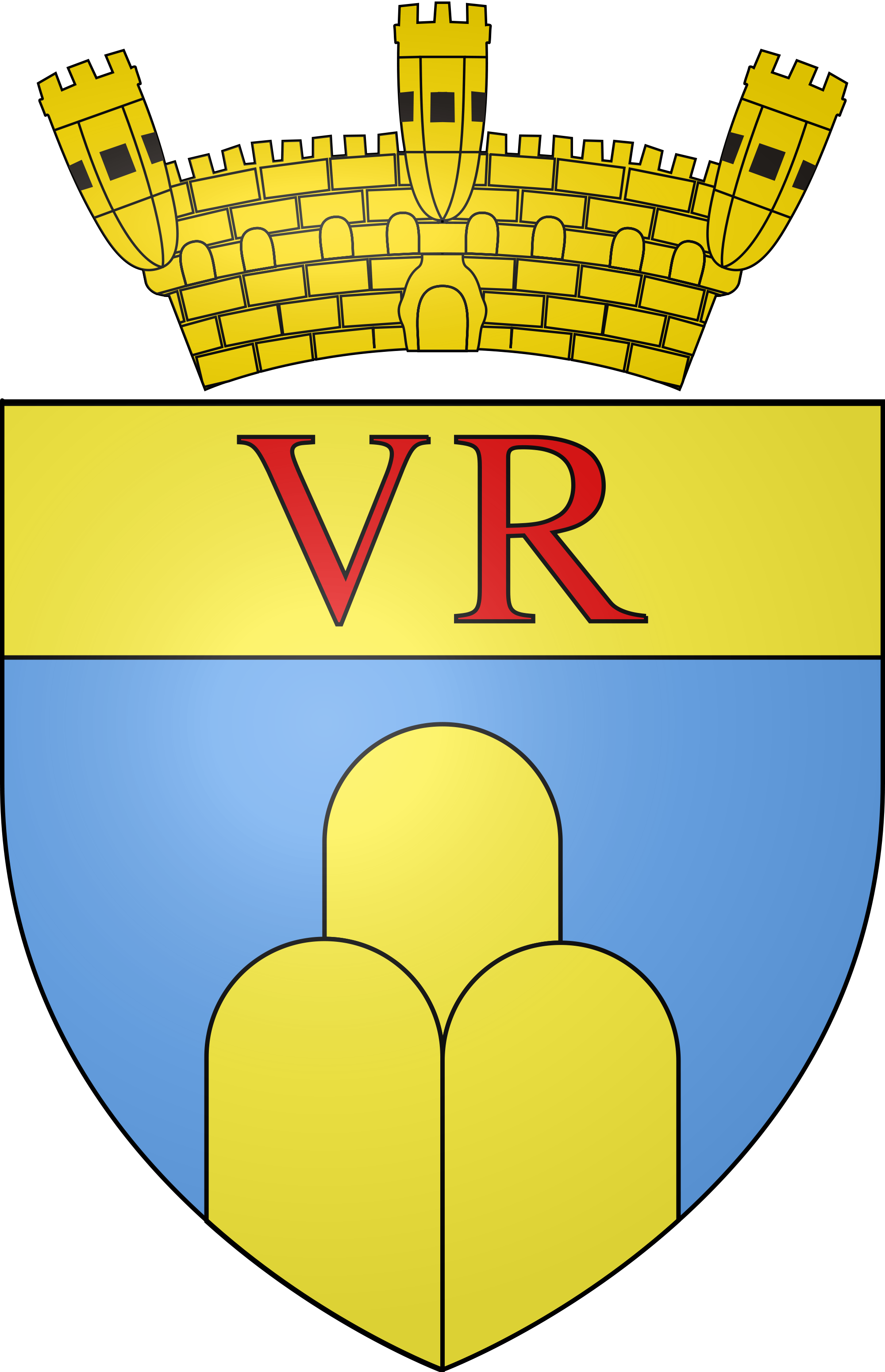 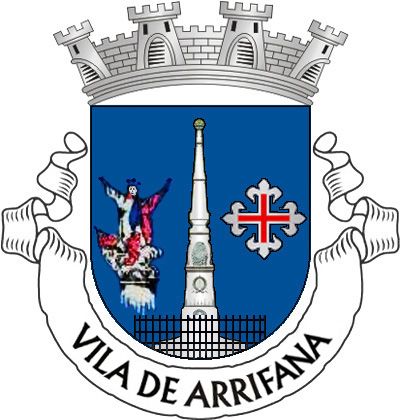 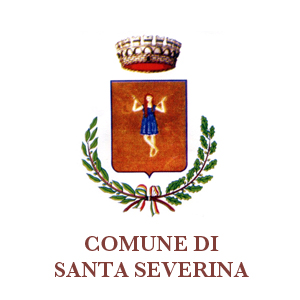 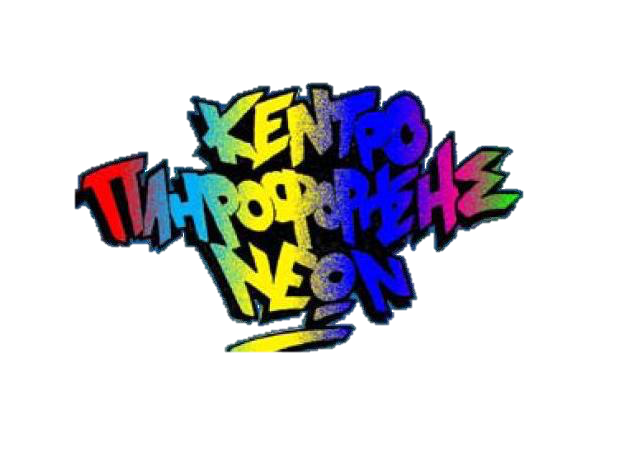 Partneri
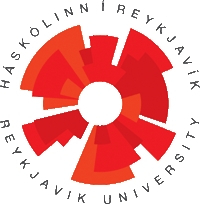 The Icelandic Centre for Social Reserch and Analysis (Islande)  
Dobeles novada pašvaldība (Latvija)
Victoria Local Council (Malta)
Esenler Municipality (Turcija)
Municipality de Santa Maria de Feira (Portugāle)
Comune di Santa Severina (Itālija)
Ajuntament de Tarragona (Spānija)
Association Echanges (Francija)
YIC-Municipality Kordelio Evosmos (Grieķija)
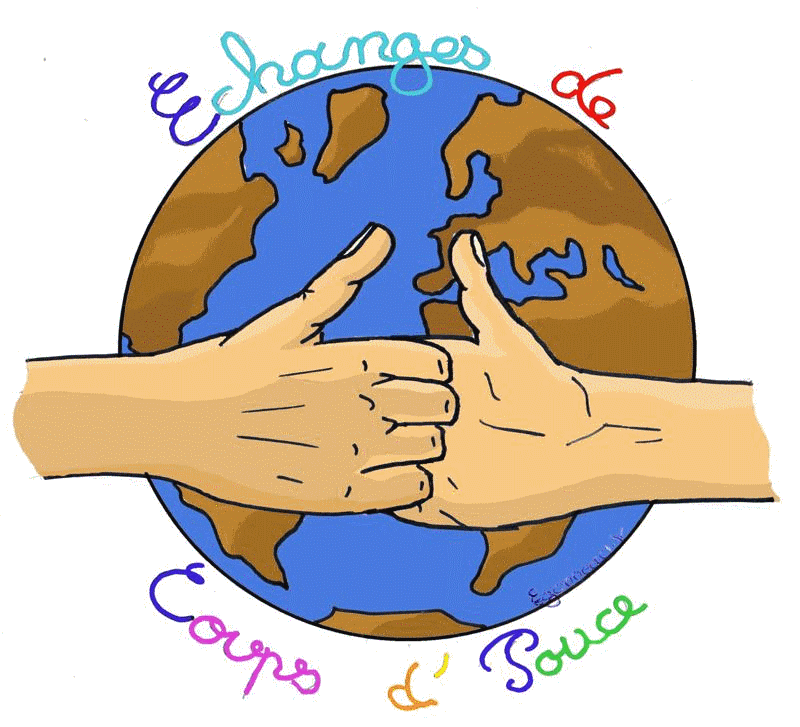 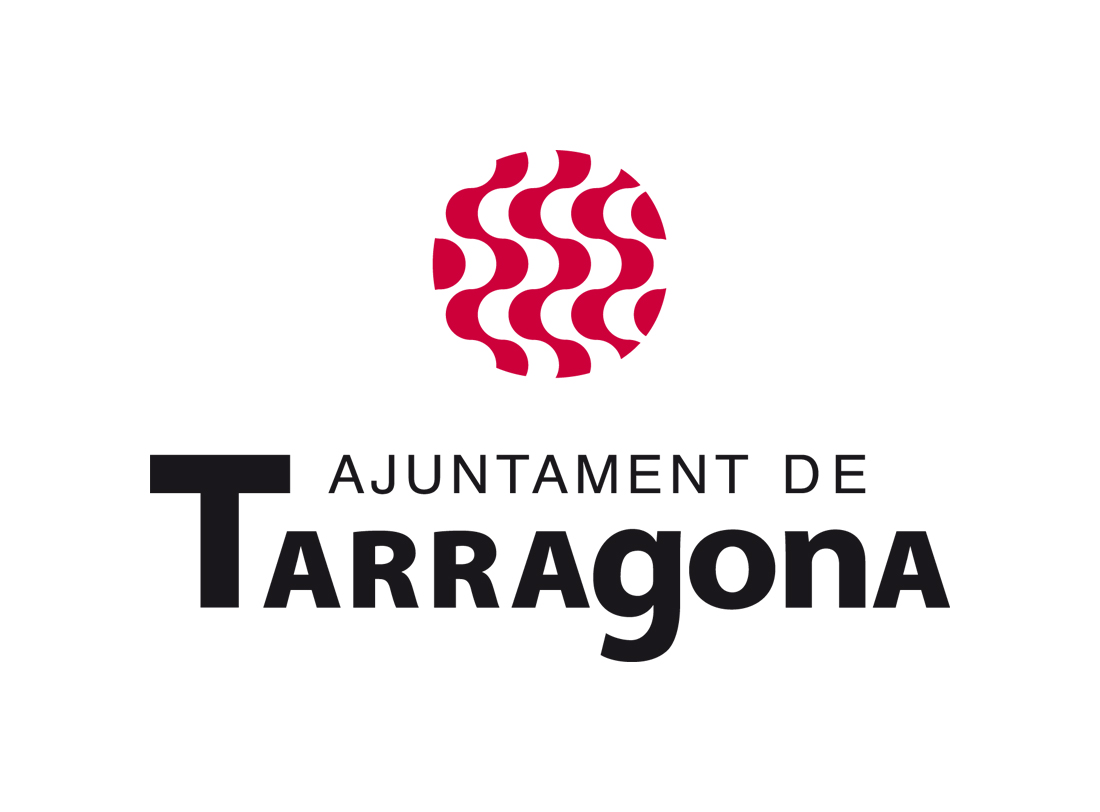 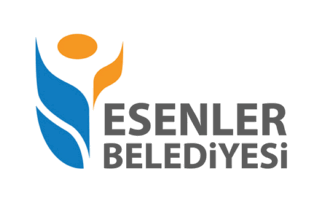 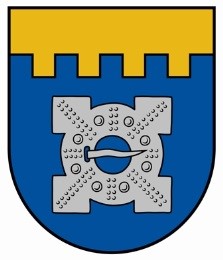 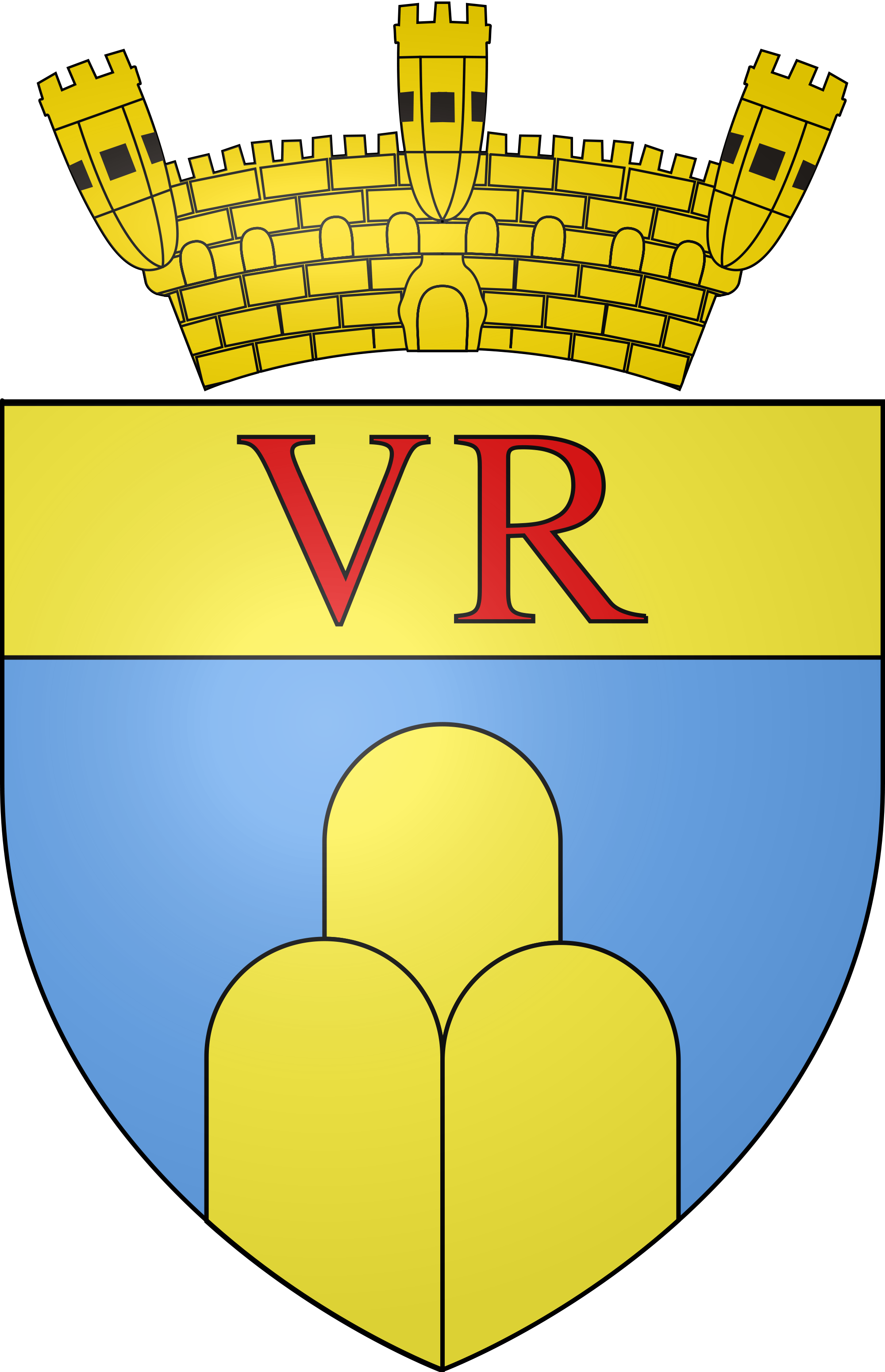 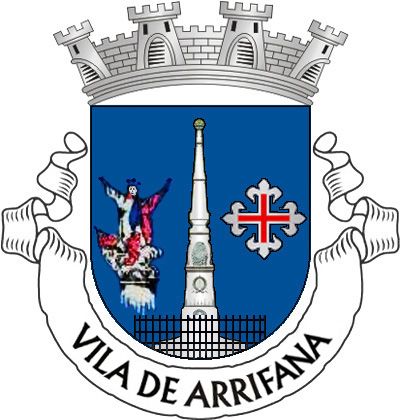 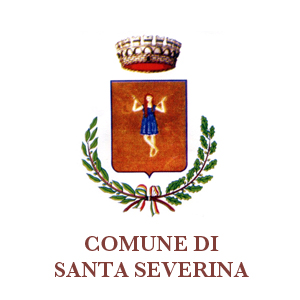 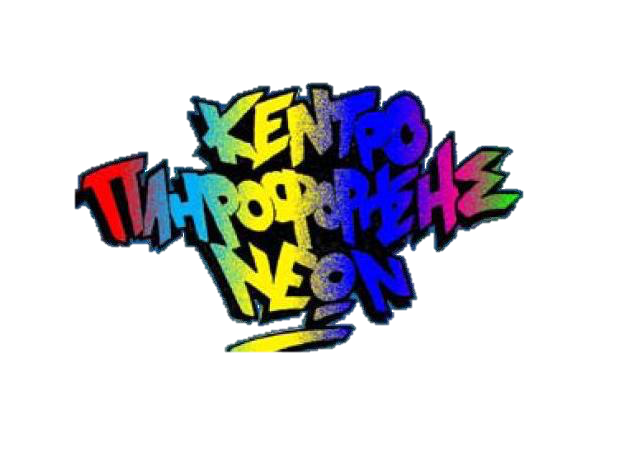 Partneri
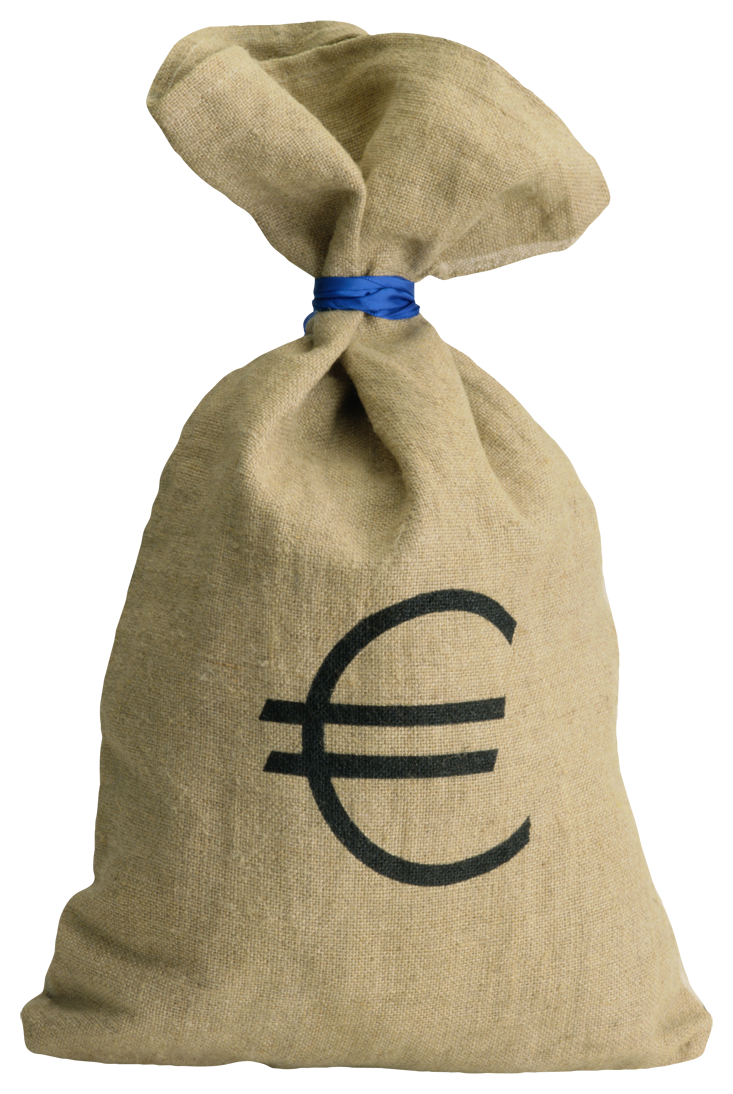 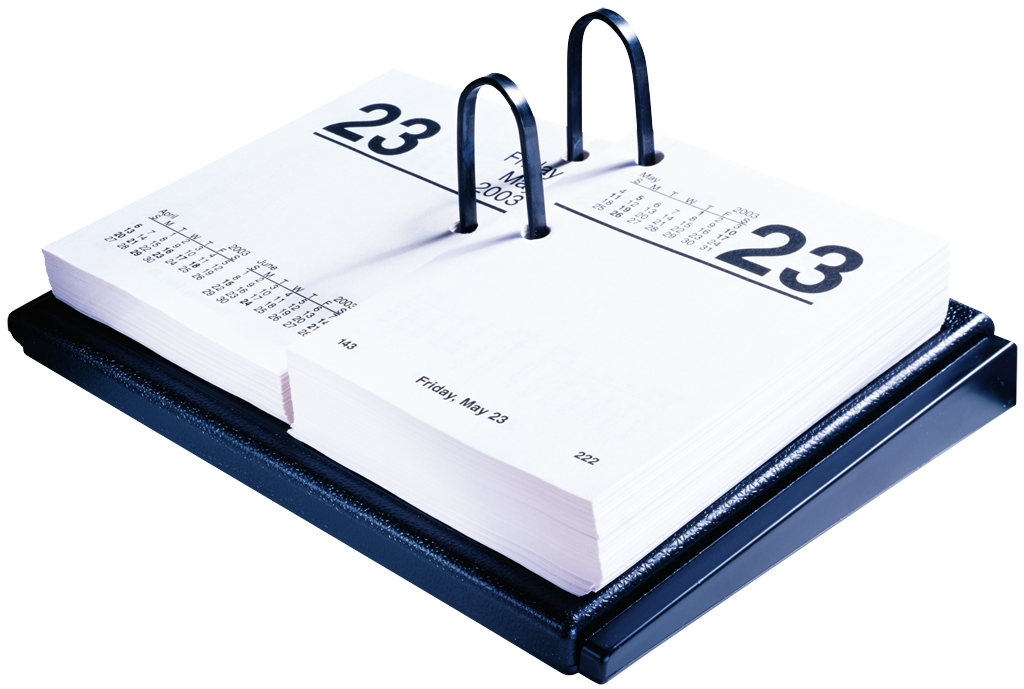 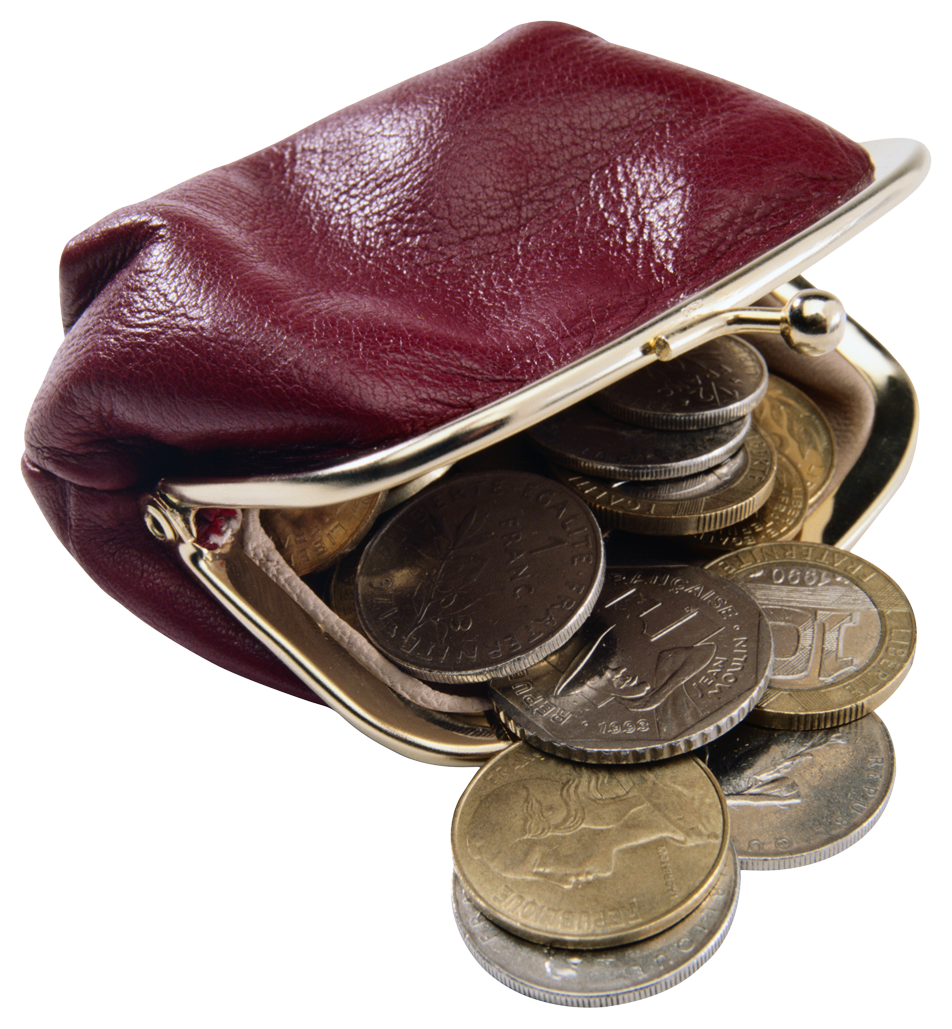 05.2015.-12.2017.
15  280 EUR
218 348 EUR
Aktivitātes
Dobeles novada 15 -16 g.v. jauniešu anketēšana par atkarību veicinošo vielu lietošanu viņu ikdienā;
 Īstermiņa apmācības 4 pašvaldības un jaunatnes speciālistiem metodiskos materiālu apgūšanai preventīviem pasākumiem atkarību veicinošo vielu mazināšanā
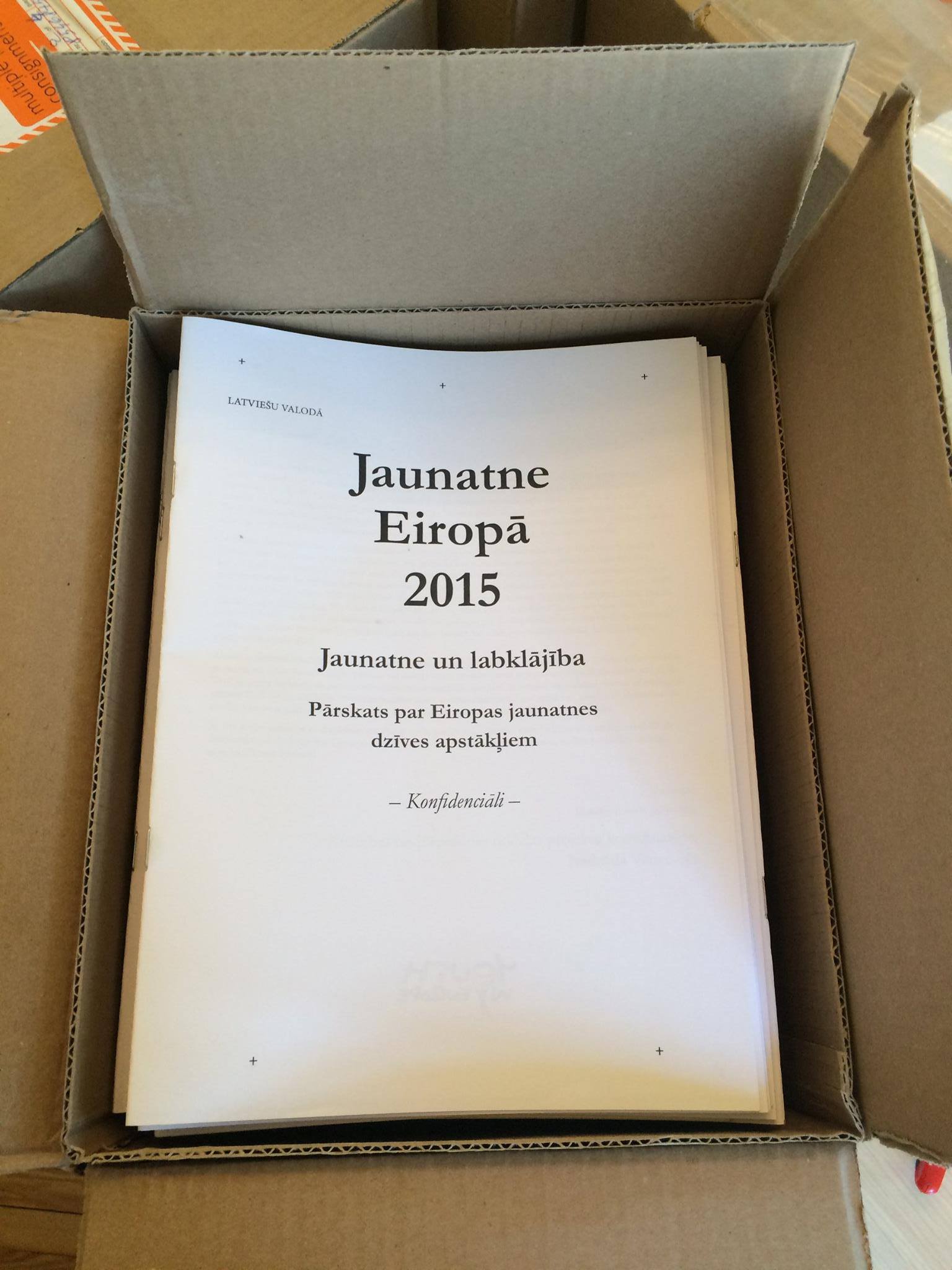 6497
Dobelē: 256
Smēķēšana
Attēls: https://commons.wikimedia.org/wiki/File:Assef_ganja.jpg#file
Tabakas smēķēšana ikdienā
Pirmā cigarete
Ūdenspīpe
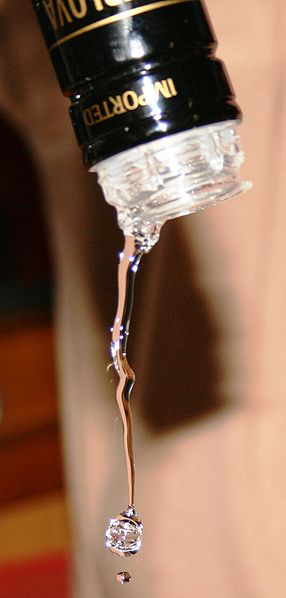 Dzeršana
Alkohola izmēģināšana
Alkohola izmēģināšana
Piedzeršanās
Pirmā piedzeršanās
Alkohola lietošanas vietas
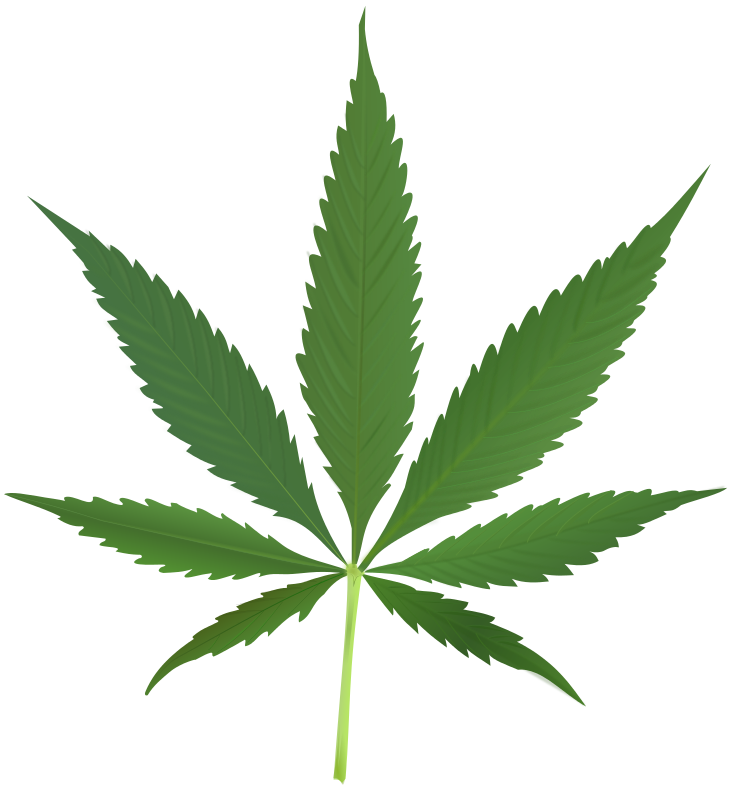 Citas apreibinošas vielas
https://commons.wikimedia.org/wiki/Category:Cannabis_symbols#/media/File:Cannabis_leaf_2.svg
Miega zāles
Kaņepes
Pirmā zālīte
Inhalanti
Atbalsts
https://commons.wikimedia.org/wiki/File:Safety-Pins_29789-480x360_(4816852799).jpg
Vecāki
Vecāki
Vecāki
Vecāki
Rūpes par bērniem - smēķētājiem
Sports
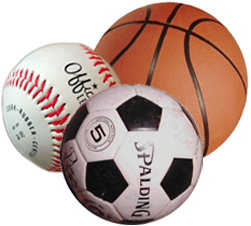 https://commons.wikimedia.org/wiki/Sport#/media/File:Sports_icon.png
Iesaiste sportā
Sports un smēķēšana
Skola
https://commons.wikimedia.org/wiki/File:Hult_Black_Board.JPG
Mācību bezjēdzīgums
(ne)labsajūta skolā
Ko mēs varam secināt?
Ko mēs varam darīt?
Paldies!
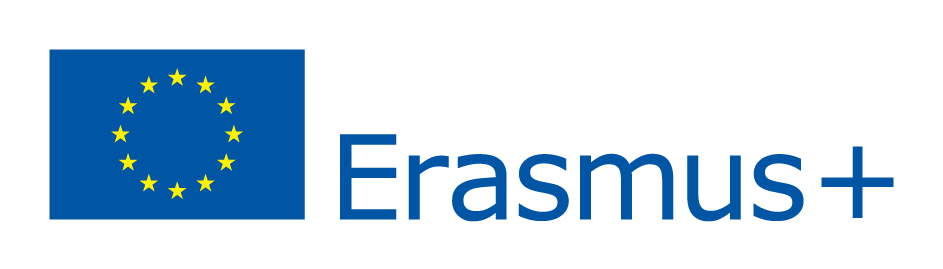 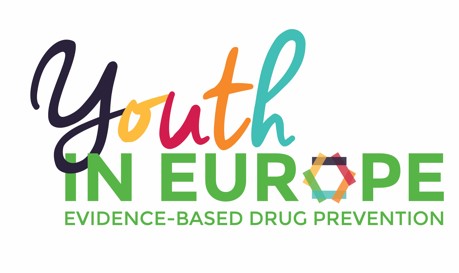 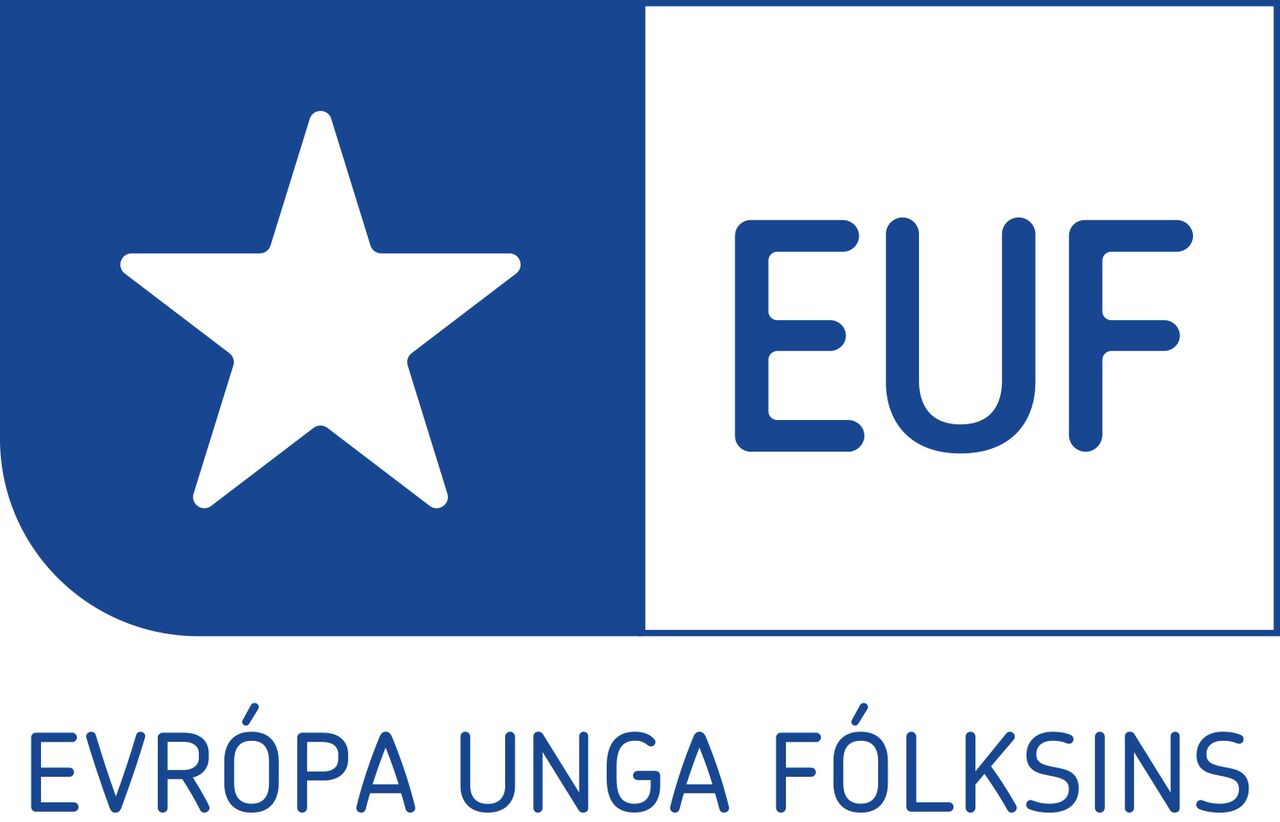